Non omnis moriar …                  						 Horacy „Pieśni”, III,30,6
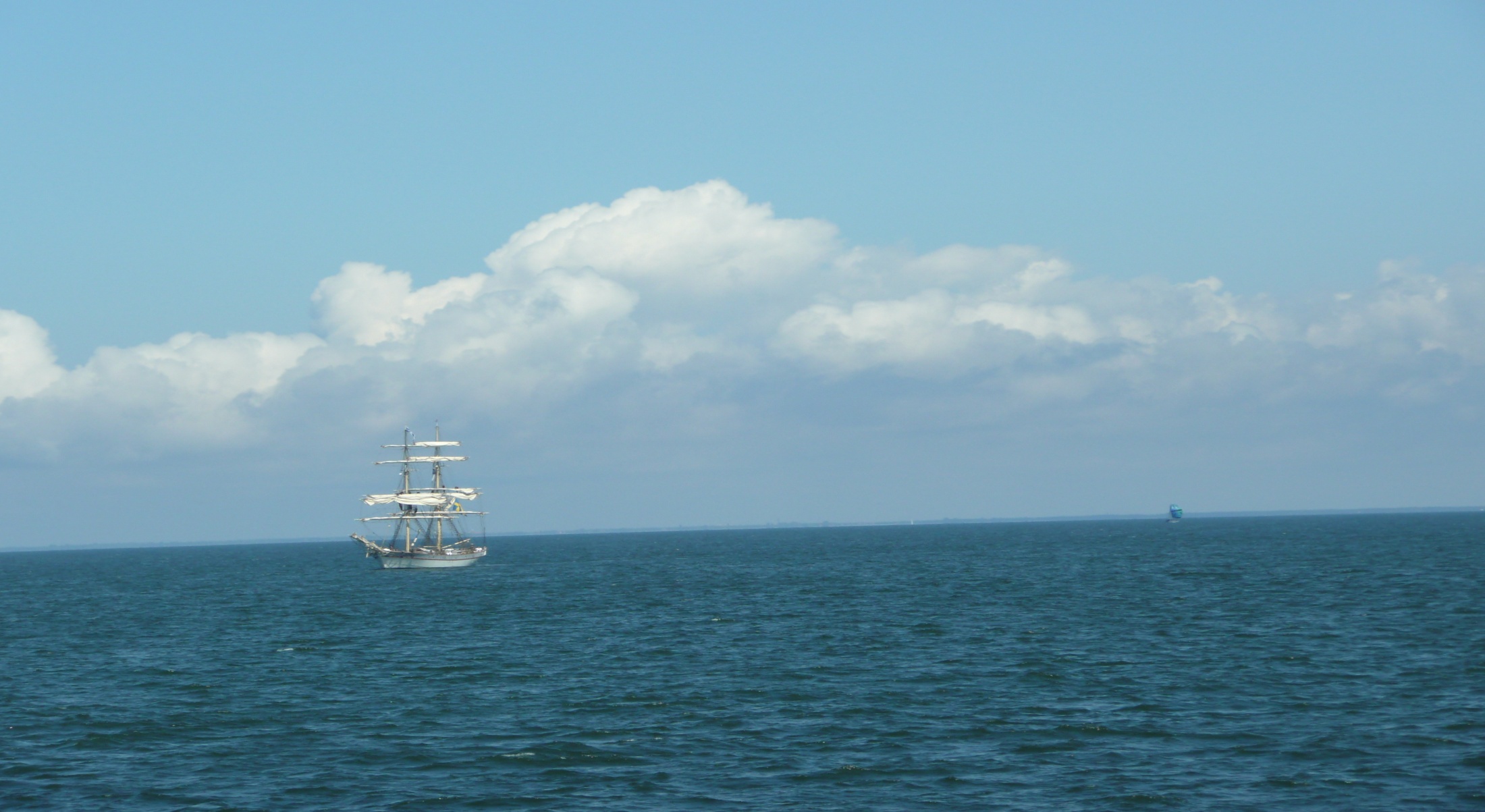 Dr n. med. Małgorzata Nather  
ZEBRANIE NAUKOWO-SZKOLENIOWE PTS   
Gdańsk, 17.10.2009
Profesor dr hab. med. Tadeusz Korzon (1928 – 2009)
Współtwórca i propagator nowoczesnej chirurgii 
     szczękowo-twarzowej w Polsce
Wieloletni Kierownik Kliniki Chirurgii Szczękowo-Twarzowej                                 AM w Gdańsku (1969-1998)
Twórca gdańskiej szkoły traumatologii szczękowej
Dr n. med. Małgorzata Nather 
ZEBRANIE NAUKOWO-SZKOLENIOWE PTS   Gdańsk, 17.10.2009
Prof. dr hab. med. Tadeusz Korzon Kilka faktów z życiorysu
Tadeusz Korzon urodził się 15 czerwca 1928 roku  w Warszawie
	jako drugie dziecko w rodzinie Stefanii i Edwarda Korzonów
ojciec – lekarz internista, pracował w jednym z warszawskich szpitali, matka zajmowała wychowaniem dzieci oraz prowadzeniem domu
w latach 1935 – 1939 Tadeusz ukończył 4 klasy szkoły podstawowej
okres okupacji:
	- ucieczka w rodzinne strony przed okupantem
	- zaginięcie ojca
	- tułaczka matki z małoletnimi synami po zaanektowanych przez
          sowietów kresach (Równe, Lwów, Kiwerce, Manasterz, Przeworsk)
	- walka o przetrwanie  (od 12 r.ż. do końca wojny Tadeusz pracował
          jako gazeciarz, sprzedawca, pomocnik szofera oraz robotnik rolny)
Dr n. med. Małgorzata Nather 
ZEBRANIE NAUKOWO-SZKOLENIOWE PTS  
Gdańsk, 17.10.2009
Prof. dr hab. med. Tadeusz Korzon Kilka faktów z życiorysu
1946 - przyjazd rodziny  Korzonów do Łańcuta
1946 - 1948 – edukacja licealna z równoczesną pracą zarobkową
1948 - 1953 – studia na Wydziale Stomatologicznym Uniwersytetu Łódzkiego  oraz kontynuacja pracy zarobkowej
01.03.1952 – Prof. Alfred Meissner zatrudnia studenta Tadeusza Korzona na etacie nauczyciela akademickiego w Katedrze i Klinice  Chirurgii Stomatologicznej AM w Łodzi
1952 -1969 lekarz dentysta Tadeusz Korzon przechodzi kolejno wszystkie szczeble kariery naukowo-zawodowej, począwszy od stanowiska młodszego asystenta, poprzez asystenta, starszego asystenta, adiunkta, do docenta etatowego
Dr n. med. Małgorzata Nather 
ZEBRANIE NAUKOWO-SZKOLENIOWE PTS  
Gdańsk, 17.10.2009
Prof. dr hab. med. Tadeusz Korzon Kilka faktów z życiorysu
01.02.1969 doc. dr hab. Tadeusz Korzon  decyzją MZiOS zostaje przeniesiony służbowo do Gdańska - Wysoka Rada Wydziału Lekarskiego Akademii Medycznej przekazuje Mu stanowisko Kierownika Katedry i Kliniki Chirurgii Stomatologicznej
1969 – 1970 staraniem doc. Tadeusza Korzona dochodzi do przekształcenia jednostki w Klinikę Chirurgii Szczękowo-Twarzowej 
1971 - 1998  następuje intensywny rozwój Kliniki (utworzenie 2 oddziałów klinicznych oraz 3 ambulatoriów, zorganizowanie i wyposażenie własnych 2 sal operacyjnych,  zwiększenie bazy łóżkowej do 45 łóżek, wyodrębnienie własnej pracowni techniki dentystycznej, biblioteki oraz pracowni fotograficznej)
w  tym okresie rodzinę Pana Profesora Korzona stanowią: matka, żona Krystyna (lekarz dentysta), córka Elżbieta i 2 synów (jedyny brat – lekarz, zmarł w wieku 30 lat)
Profesor zamieszkuje w bezpośrednim sąsiedztwie  szpitala klinicznego, 
	w przedwojennej willi przy ul. Tuwima, którą dzieli z rodziną Prof. Olgierda Narkiewicza
Dr n. med. Małgorzata Nather  
ZEBRANIE NAUKOWO-SZKOLENIOWE PTS  
 Gdańsk, 17.10.2009
Prof. dr hab. med. Tadeusz Korzon Doświadczenie zawodowe
Przez pierwsze 17 lat, Prof. Korzon pracował  w Klinice 
Chirurgii Szczękowo-Twarzowej AM w Łodzi pod kierunkiem 
trzech kolejnych kierowników, którzy reprezentowali różne 
szkoły w chirurgii szczękowej i stomatologicznej. 
Byli to kolejno: 
1/ prof. dr Alfred Meissner 
2/ prof. dr Franciszek Bohdanowicz 
3/ prof. dr Janusz Bardach
Dr n. med. Małgorzata Nather  
  ZEBRANIE NAUKOWO-SZKOLENIOWE PTS 
  Gdańsk, 17.10.2009
Prof. dr hab. med. Tadeusz Korzon Doświadczenie zawodowe
1958 – II stopień specjalizacji z chirurgii szczękowej
1974 – II stopień specjalizacji z chirurgii stomatologicznej
21 pobytów szkoleniowych i naukowych w 10 zagranicznych ośrodkach chirurgii szczękowo-twarzowej i stomatologicznej, onkologii i chirurgii plastycznej  (były to m.in.:  Moskiewski Instytut Medyczno-Stomatologiczny, Klinika Chirurgii Szczękowej CDL w Schwerinie, Klinika Chirurgii Szczękowo-Twarzowej UH                w Bremie, I Leningradzki Instytut  Medyczny, Klinika Nowotworów Głowy i Szyi Instytutu Eksperymentalnej i Klinicznej Onkologii                w Moskwie)
Dr n. med. Małgorzata Nather  
  ZEBRANIE NAUKOWO-SZKOLENIOWE PTS 
  Gdańsk, 17.10.2009
Prof. dr hab. med. Tadeusz Korzon Działalność naukowa
1961 – uzyskanie stopnia naukowego doktora na podstawie rozprawy „Zespołowe złamania jarzmowo- szczękowe”
1966 – prowadzone badania naukowe oraz napisana praca habilitacyjna pt.: „Zagadnienia celowości chirurgicznego leczenia złamań wyrostka kłykciowego żuchwy w świetle badań klinicznych i doświadczalnych”, zostają uwieńczone otrzymaniem stopnia naukowego doktora habilitowanego
Ponad 120 opublikowanych prac naukowych
Wydana monografia „Urazy szczęk i twarzy”
Współautorstwo w książce „Traumatologia szczęk i twarzy” pod redakcją prof. Stefana Fliegera oraz w książce „Chirurgia szczękowo- twarzowa” pod redakcją prof. Leszka Krysta
Dr n. med. Małgorzata Nather  
  ZEBRANIE NAUKOWO-SZKOLENIOWE PTS 
  Gdańsk, 17.10.2009
Prof. dr hab. med. Tadeusz Korzon Główne kierunki zainteresowań
Traumatologia części twarzowej czaszki

„Prof. dr T Korzon jest wybitnym znawcą zagadnień traumatologii szczękowo-twarzowej, 
stworzył Gdańska Szkołę leczenia obrażeń części twarzowej czaszki, wykorzystując wyniki 
własnych prac w praktyce  klinicznej”  - prof. Grażyna Jarząb

„Wszystkie te badania i ich rezultaty wnoszą duże wartości do rozwoju  traumatologii 
szczękowej. Wiele wyników z tych prac weszło do polskiego piśmiennictwa i znalazło 
zastosowanie w praktycznej działalności. Całość prac badawczych z zakresu traumatologii 
i efekty ich wdrożenia zarówno w terapii, jak i praktyce stanowią o powstaniu szkoły 
gdańskiej w zakresie traumatologii szczękowej”  - prof. Wiesława Perczyńska-Partyka

„W dorobku naukowym z tego zakresu prawie połowa publikacji dotyczy zagadnień 
związanych z zespołowymi złamaniami jarzmowo-szczękowymi. Prof. Korzon jest uważany 
za największego znawcę tych zagadnień w kraju i poza nim.”  - prof. Jan Ruszel
Dr n. med. Małgorzata Nather  
  ZEBRANIE NAUKOWO-SZKOLENIOWE PTS 
  Gdańsk, 17.10.2009
Prof. dr hab. med. Tadeusz Korzon Główne kierunki zainteresowań
Chirurgia rekonstrukcyjna i korekcyjna

„Chirurgia rekonstrukcyjna twarzy po rozległych ubytkach po resekcji 
żuchwy, korekcje szkieletu kostnego po urazach i wadach szczękowo-
zgryzowych za pomocą autogennej kości, chrząstki konserwowanej oraz
łączenie tych materiałów w różnych operacjach odtwórczych, stanowi jeden
z największych w kraju materiałów opublikowanych ze wskazaniami do
zabiegów, przedstawieniem czynników warunkujących dobre wgajanie oraz 
podaniem odległych wyników leczenia” – prof. Grażyna Jarząb
Dr n. med. Małgorzata Nather  
  ZEBRANIE NAUKOWO-SZKOLENIOWE PTS 
  Gdańsk, 17.10.2009
Prof. dr hab. med. Tadeusz Korzon Główne kierunki zainteresowań
Onkologia twarzowo-szczękowa

„Należy podkreślić, że prof. Tadeusz Korzon posiada również duże zasługi 
w propagowaniu walki z chorobą nowotworową poprzez wczesne jej
wykrywanie”  - prof. Wiesława Perczyńska-Partyka

„Zwraca uwagę na potrzebę wczesnego rozpoznawania i leczenia 
nowotworów złośliwych, widząc w tym podstawowy udział stomatologów”
 - prof. Grażyna Jarząb
Dr n. med. Małgorzata Nather  
  ZEBRANIE NAUKOWO-SZKOLENIOWE PTS 
  Gdańsk, 17.10.2009
Prof. dr hab. med. Tadeusz Korzon Główne kierunki zainteresowań
Choroby zapalne kości i chemioterapia przeciwbakteryjna

„W ostatnich latach głównym kierunkiem zainteresowań prof. Korzona jest 
chemioterapia przeciwbakteryjna. Dotyczy ona szczególnie badań nad 
metronidazolem i jego zastosowania w zwalczaniu bakterii beztlenowych. 
Badania te są pionierskie na terenie kraju, oryginalne, mające dużą wartość
kliniczną”  - prof. Wiesława Perczyńska-Partyka
Dr n. med. Małgorzata Nather  
  ZEBRANIE NAUKOWO-SZKOLENIOWE PTS 
  Gdańsk, 17.10.2009
Prof. dr hab. med. Tadeusz Korzon Główne kierunki zainteresowań
Problemy nauczania i kształtowanie poziomu reprezentowanej specjalności

„Działalność dydaktyczna i wychowawcza prof. Korzona obejmuje od lat 
zagadnienia organizacyjne, koncepcyjne i bezpośredni udział w szkoleniu 
przeddyplomowym, szkoleniu młodej kadry naukowej oraz w szkoleniu 
podyplomowym. Wyrazem wszechstronnych zainteresowań dydatkyczno-
wychowawczych są publikacje na ten temat”  - prof. Jan Ruszel

„Prof. T. Korzon jest z zamiłowania dydaktykiem i wielkim przyjacielem
młodzieży.” „Zajmuje się również zagadnieniem kształtowania etyczno-
moralnych postaw przyszłych lekarzy w procesie nauczania studentów”   
- prof. Wiesława Perczyńska-Partyka
Dr n. med. Małgorzata Nather  
  ZEBRANIE NAUKOWO-SZKOLENIOWE PTS 
  Gdańsk, 17.10.2009
Prof. dr hab. med. Tadeusz Korzon Nominacje profesorskie
1975 – mianowanie na stanowisko profesora nadzwyczajnego


1990 – mianowanie na stanowisko profesora zwyczajnego
Dr n. med. Małgorzata Nather  
  ZEBRANIE NAUKOWO-SZKOLENIOWE PTS 
  Gdańsk, 17.10.2009
Prof. dr hab. med. Tadeusz Korzon Działalność promotorska i recenzencka
14 przewodów doktorskich
2 prace habilitacyjne
69 recenzji:
		- prac doktorskich				19
		- przewodów habilitacyjnych 			28
		- wniosków na profesora nadzwyczajnego	12
		- wniosków na profesora zwyczajnego		  8
Dr n. med. Małgorzata Nather  
  ZEBRANIE NAUKOWO-SZKOLENIOWE PTS 
  Gdańsk, 17.10.2009
Prof. dr hab. med. Tadeusz Korzon Przynależność do PTS
1. Polskie Towarzystwo Stomatologiczne:
	-  Sekretarz Zarządu Sekcji Chirurgii Stomatologicznej PTS (1962-1965)
	-  Członek Oddziału Zarządu PTS (1965-1968)
	-  Przewodniczący Gdańskiego Oddziału PTS (1969-1971)
	-  Wiceprzewodniczący Zarządu Sekcji Chirurgii Stom. PTS (1974-1976)
	-  Przewodniczący Zarządu Sekcji Chirurgii Stomatologicznej 
	    Szczękowo-Twarzowej PTS (1976-1979)
	-  Wiceprezes Zarządu Głównego PTS (1970-1987)
	-  Członek Kolegium Redakcyjnego „Czasopisma Stomatologicznego”
           (1973-2009)
	-  Członek Ścisłego Komitetu Redakcyjnego „Chirurgii Szczękowo-
          Twarzowej i Stomatologicznej” (1984-1998)
Dr n. med. Małgorzata Nather  
  ZEBRANIE NAUKOWO-SZKOLENIOWE PTS 
  Gdańsk, 17.10.2009
Prof. dr hab. med. Tadeusz Korzon Przynależność do PTS
Wyróżnienia i godności przyznane za całokształt działalności w Polskim
Towarzystwie Stomatologicznym:
Złota Honorowa Odznaka PTS
Honorowy Członek PTS
Godność PTS „Bene Meritus”
Dr n. med. Małgorzata Nather  
  ZEBRANIE NAUKOWO-SZKOLENIOWE PTS 
  Gdańsk, 17.10.2009
Prof. dr hab. med. Tadeusz Korzon Przynależność do innych towarzystw naukowych
1. Polskie Towarzystwo Lekarskie
2. Polskie Towarzystwo Chirurgii Plastycznej i Rekonstrukcyjnej
3. Gdańskie Towarzystwo Naukowe
4. Międzynarodowe Towarzystwo Chirurgów Szczękowo-Twarzowych
5. Światowa Federacja Stomatologów
6. Rada Główna Nauki Szkolnictwa Wyższego i Techniki
7. Komisja Badań nad Urazowością Komitetu Patofizjologii PAN
Dr n. med. Małgorzata Nather  
  ZEBRANIE NAUKOWO-SZKOLENIOWE PTS 
  Gdańsk, 17.10.2009
Prof. dr hab. med. Tadeusz Korzon Odznaczenia, wyróżnienia, nagrody
Krzyż Kawalerski Orderu Odrodzenia Polski
Złoty Krzyż Zasługi
Medal Komisji Edukacji Narodowej
Medal 40-lecia PRL
Tytuł honorowy „Zasłużony Nauczyciel PRL”
Medal  XL-lecia Akademii Medycznej w Gdańsku
Medal XL-lecia Akademii Medycznej w Łodzi
Tytuł „Honorowy Członek PTS”
Godność PTS „Bene Meritus”
Złota Honorowa Odznaka PTS
Dr n. med. Małgorzata Nather  
  ZEBRANIE NAUKOWO-SZKOLENIOWE PTS 
  Gdańsk, 17.10.2009
Prof. dr hab. med. Tadeusz Korzon Odznaczenia, wyróżnienia, nagrody
Złota Odznaka Związkowa ZZPSZ
Odznaka „Za wzorową pracę w służbie zdrowia”
Indywidualna Nagroda I stopnia MZiOS za ważne i twórcze osiągnięcia w działalności organizacyjnej mającej istotne znaczenie dla rozwoju nauki i uczelni medycznych
Indywidualna Nagroda I stopnia MZiOS za szczególnie ważne i twórcze osiągnięcia dydaktyczne i wychowawcze
Dr n. med. Małgorzata Nather  
  ZEBRANIE NAUKOWO-SZKOLENIOWE PTS 
  Gdańsk, 17.10.2009
Prof. dr hab. med. Tadeusz Korzon z lekarzami pracującymi w Klinice
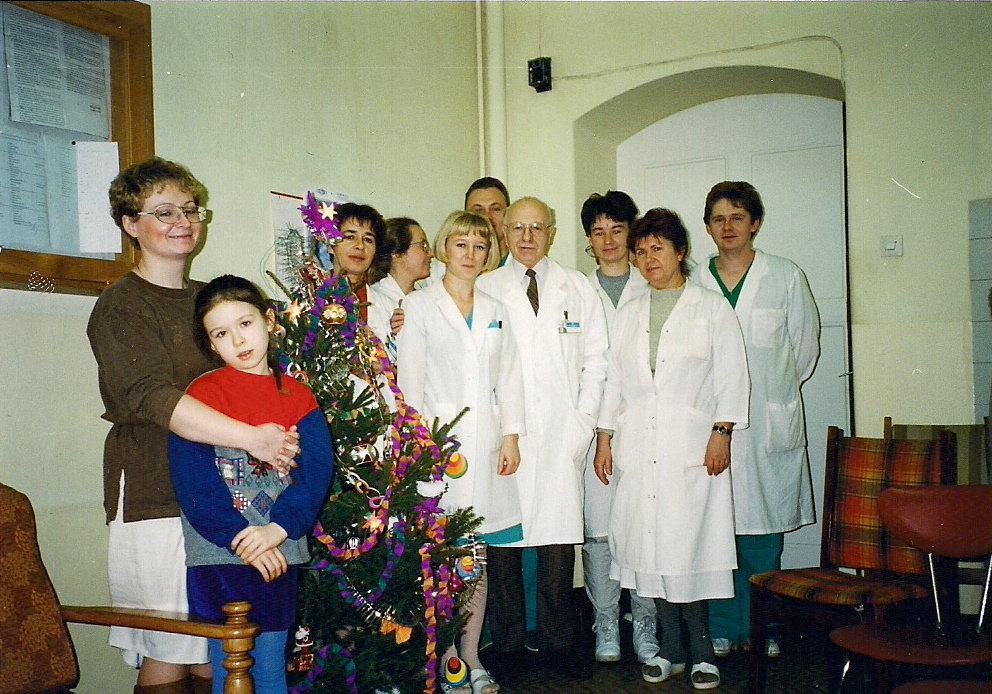 Dr n. med. Małgorzata Nather  
  ZEBRANIE NAUKOWO-SZKOLENIOWE PTS 
  Gdańsk, 17.10.2009
Prof. dr hab. med. Tadeusz Korzon z prof. Haliną Plewińską oraz asystentami
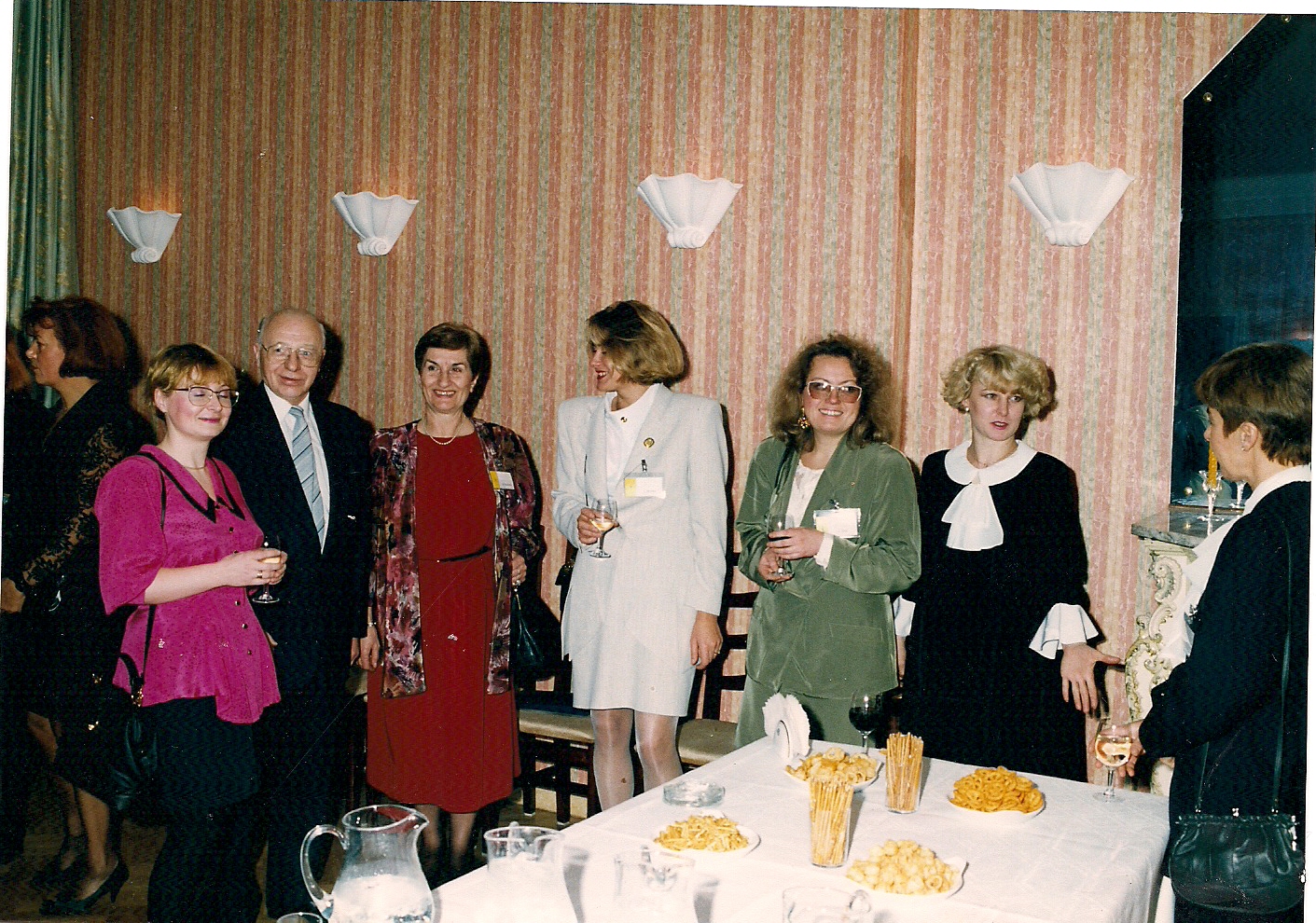 Dr n. med. Małgorzata Nather  
  ZEBRANIE NAUKOWO-SZKOLENIOWE PTS 
  Gdańsk, 17.10.2009
Prof. dr hab. med. Tadeusz Korzon z asystentami
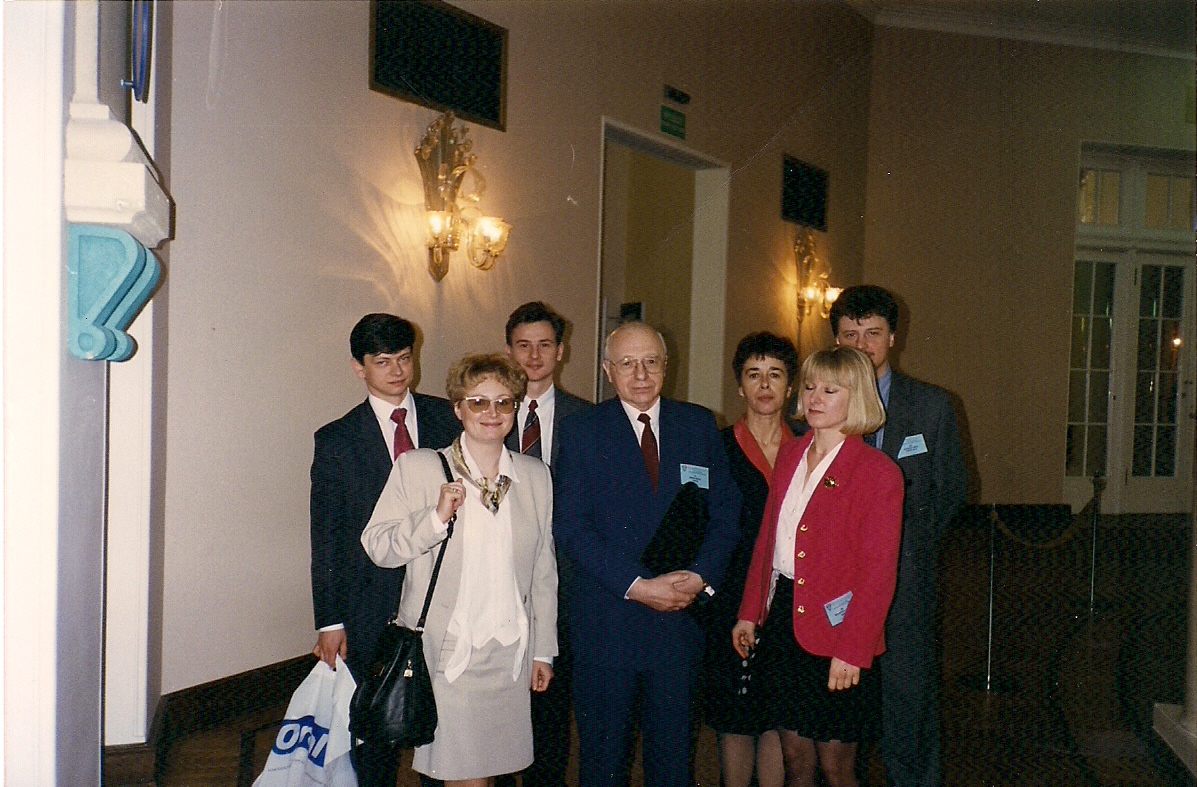 Dr n. med. Małgorzata Nather  
  ZEBRANIE NAUKOWO-SZKOLENIOWE PTS 
  Gdańsk, 17.10.2009
Lekarze zatrudnieni przez prof. Tadeusza Korzona w Przychodni Chirurgii  Stomatologicznej AMG
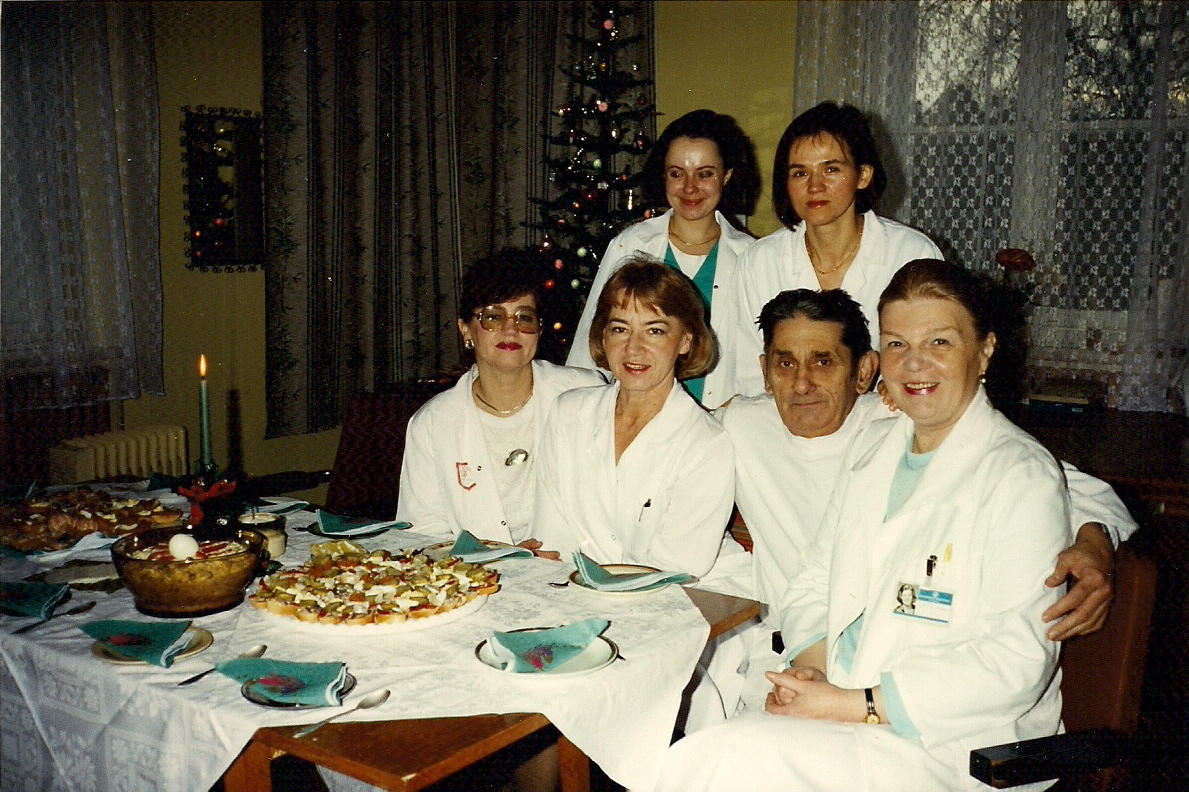 Dr n. med. Małgorzata Nather  
  ZEBRANIE NAUKOWO-SZKOLENIOWE PTS 
  Gdańsk, 17.10.2009
Wielcy obecni i nieobecni…
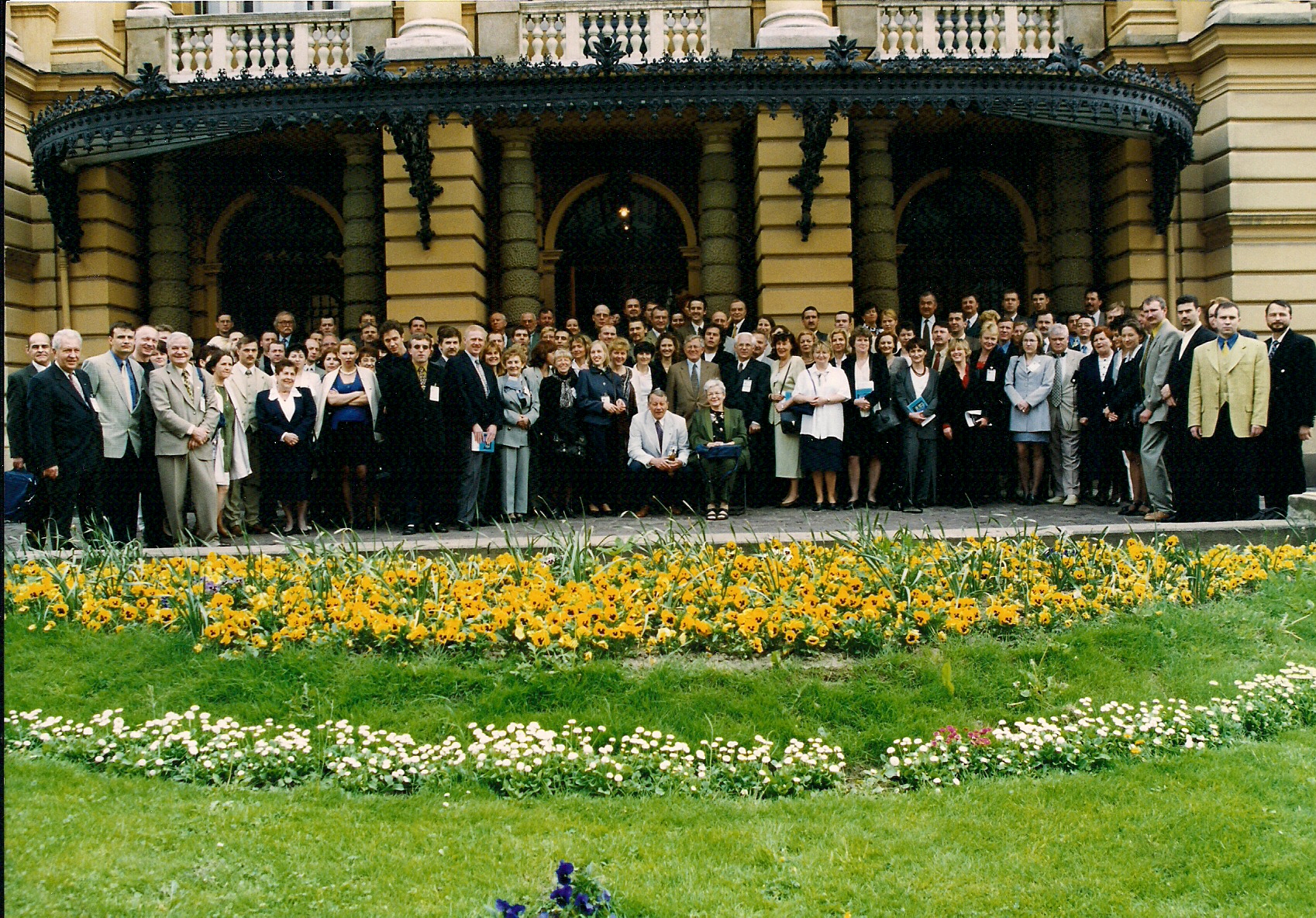 Dziękuję Państwu za uwagę
Dr n. med. Małgorzata Nather  
  ZEBRANIE NAUKOWO-SZKOLENIOWE PTS 
  Gdańsk, 17.10.2009